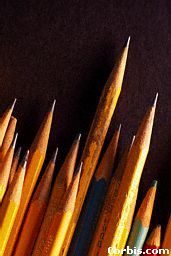 The Turabian Stylebook
Dr. Thomas S. Mach
How to Write Good . . . .
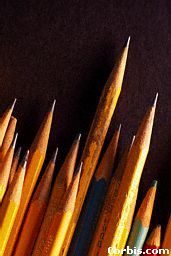 Be more or less specific.
Don’t be redundant; don’t use more words than necessary; it’s highly superfluous.
Prepositions are not words to end sentences with.
Even if a mixed metaphor sings, it should be derailed.
The passive voice is to be avoided.
Laying Out the Text
Margins:
One (1) inch margins on all sides.
Left margin justification.
Laying Out the Text
Indentations and Spacing
Five or eight spaces for paragraphs and block quotes.
Consistency is the key.
Double-spaced except for block quotes.
Five or more lines.
Laying Out the Text
Pagination
No page numbers on title pages.
Page numbers right justified, top of page.  Last name optional (e.g., Moore 3).
Arabic numerals.
Capitalization, Italics, Quotation Marks, and Numbers
Capitalization
Proper nouns.
Titles of works.
Complete title in bibliography and notes.
Scripture.
Consistency is the key.
[Speaker Notes: Chapter 22 of 7th edition.]
Capitalization, Italics, Quotation Marks, and Numbers
Italics and Quotation Marks
Italics for titles of book, periodicals, pamphlets. 
Quotation marks for articles, chapter titles, dissertation titles, and other unpublished works.
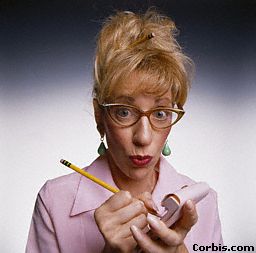 Capitalization, Italics, Quotation Marks, and Numbers
Quotations
Kate L. Turabian said, “Quotes within the text require quotation marks.”1
Block quotes are the exception.
Put citation number at the end of a sentence that includes a quotation.
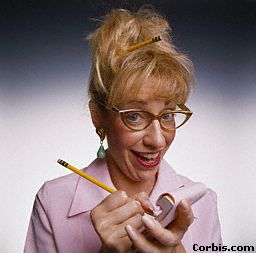 Capitalization, Italics, Quotation Marks, and Numbers
Numbers
Sentences should not begin with numerals.  Spell number out. 
Spell out all numbers through one hundred, and any whole numbers followed by hundred, thousand, etc. 
For all other numbers, including scriptural references, numerals are used.
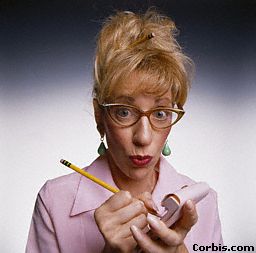 [Speaker Notes: Chapter 23 in 7th edition.]
General Rules:   Preferences
Typed, double-spaced with a staple.
No folders, binders, etc.
Third person, be careful with past/present tense.
	In other words, formal writing.
Times New Roman font no larger than size twelve.
One inch margins on all sides.
No contractions.
No colloquialisms.
Avoid passive voice.
Vary word choice.
Spelling.
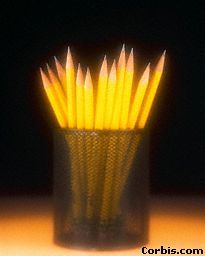 Recommendations
Subject and verb always has to agree.
Use the apostrophe in it’s proper place and omit it when its not needed.
Proofread carefully to see if you any words out.
Hopefully, you will use words correctly, irregardless of how others use them.
It is wrong to ever split an infinitive.
Who needs rhetorical questions?
No sentence fragments.
Don’t indulge in sesquipedalian lexicological constructions.
A writer must not shift your point of view.
Don’t use commas, that, are not, necessary.
Citations (Ch. 15-17)
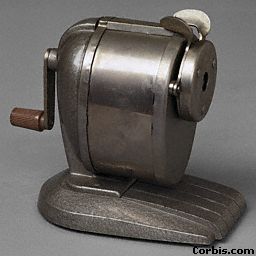 Footnotes or Endnotes are acceptable. 
Use Arabic numerals in superscript at end of sentence.
Indent first line of footnote with subsequent lines to margin and end each footnote with a period.
Text and footnotes separated by separator or continuation separator.
[Speaker Notes: Show group an example on screen.  Use Word document and insert footnote.]
Citations (Ch. 15-17)
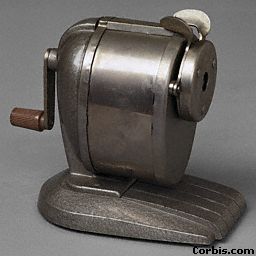 Use only the Notes-Bibliography citation format.
Short form:  
Author’s last name, abbreviated title, page number.
Be consistent.
Use of Ibid. is fine for consecutive citations.
	  Be sure to indicate pagination when it differs.
Bibliography (Ch. 15-17)
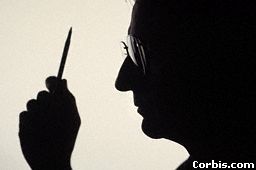 Use only the Notes-Bibliography citation format.
First line to margin with hanging indent on subsequent lines.
Multiple works by one author:
Eight space underline.
Italics is preferred to underlining of titles.
Separate primary and secondary sources. 
Further categorization can be done by monographs, periodicals, manuscripts, newspapers, government documents, etc.
Citations (Ch. 15-17)
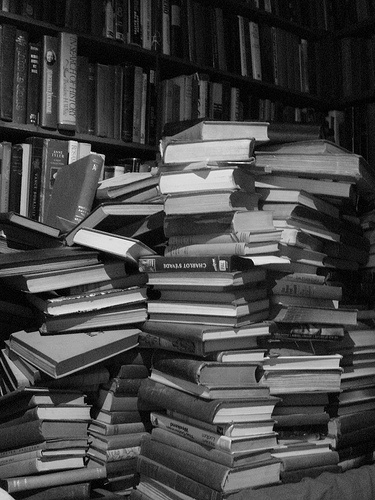 Single Author Monograph
       1 Marc Clauson, A Study of Scottish Hermeneutical Method from John Knox to the Early Twentieth Century:  From Christian to Secular (Lewiston, NY: Edwin Mellon Press, 2004), 45.

Clauson, Marc. A Study of Scottish Hermeneutical Method from John Knox to the Early Twentieth Century:  From Christian to Secular.  Lewiston, NY: Edwin Mellon Press, 2004.
Citations (Ch. 15-17)
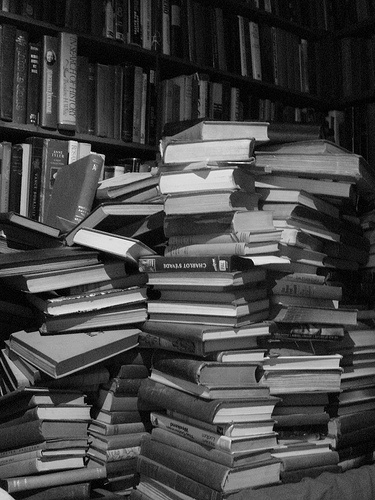 Journal Article
      1 Mark Caleb Smith, “Across the Page and Down the Dial:  Media Usage and Evaluations of the Christian Coalition,” Social Science Quarterly 81 (2000): 857.

Smith, Mark Caleb.  “Across the Page and Down the Dial:  Media Usage and Evaluations of the Christian Coalition.”  Social Science Quarterly 81 (2000): 855-67.
Citations (Ch. 15-17)
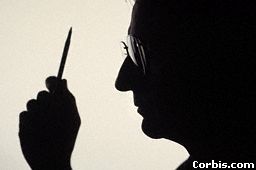 Online Source:
Author. “Title.” Title or Owner of Site. URL. (Access Date).

 1 Evanston Public Library Board of Trustees, “Evanston Public Library Strategic Plan, 2000-2010:  A Decade of Outreach,” Evanston Public Library, http://www.epl.org/library/strategic-plan-00.html (accessed June 1, 2005).Evanston Public Library Board of Trustees.  “Evanston Public Library      Strategic Plan, 2000-2010:  A Decade of Outreach.”  Evanston      Public Library.  http://www.epl.org/library/strategic-plan-00.html           (accessed June 1, 2005).
How to Write Good . . . .
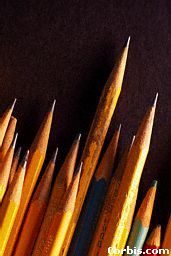 Avoid clichés like the plague.
Be more or less specific.
Understatement is always best.
Exaggeration is a billion times worse than understatement.
Go around the barn at high noon to avoid colloquialisms.
Sources
“How to Write Good.” Plain Language.gov. www.plainlanguage.gov/examples/humor/writegood.cfm. (Accessed 2-25-10).

Turabian, Kate L. A Manual for Writers of Research Papers, Theses, and Dissertations. 7th ed. Chicago: University of Chicago Press, 2007.